«Формирование коммуникативных универсальных учебных действий в начальной школе  по программе школа 21 века »
Шишкина И.В.
Учитель начальных классов
МБОУ «Шенкурская СОШ»
Коммуникативные универсальные учебные действия
Планирование сотрудничества;
Разрешение конфликтов;
Управление поведением партнера
Владение  монологической и диалогической речью
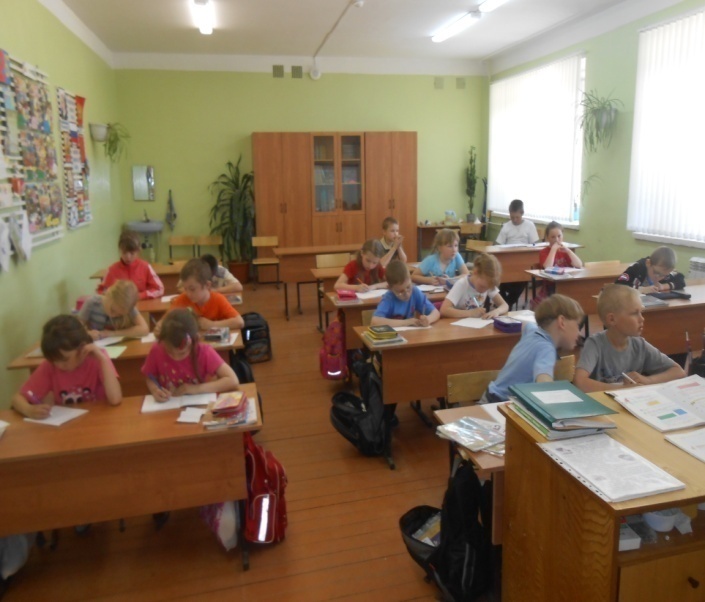 Коммуникативные учебные действия
Практическое освоение умений, составляющих основу коммуникативной компетентности:

умение ставить и решать многообразные коммуникативные задачи; 
умение действовать с учетом позиции другого и уметь согласовывать свои действия; 
устанавливать и поддерживать необходимые контакты с другими людьми;
Поработай в паре
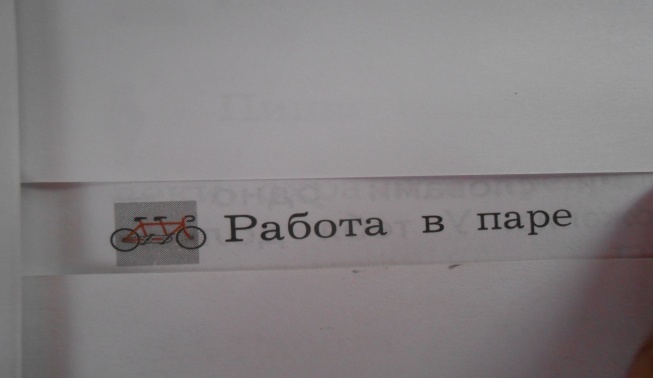 Практическое освоение умений, составляющих основу коммуникативной компетентности:
* удовлетворительно владеть нормами и «техникой» общения, 
* умение определять цели коммуникации, оценивать ситуацию,
 * учитывать намерения и способы коммуникации партнера,
 * выбирать адекватные стратегии коммуникации
Поработай в группе
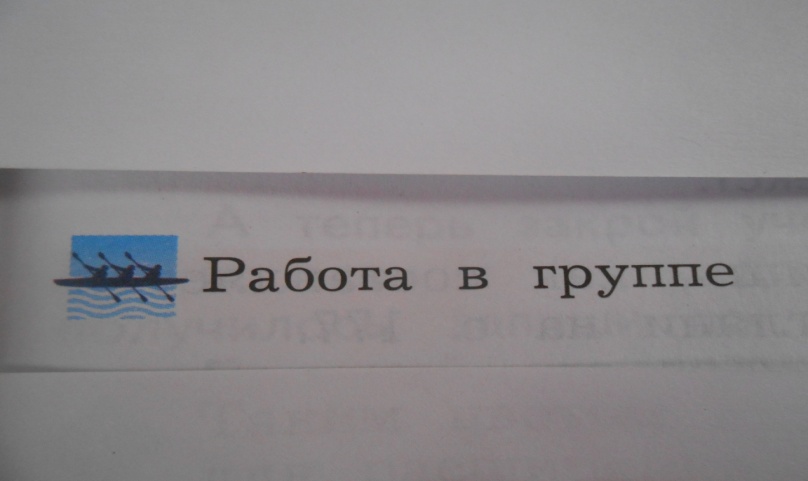 Цель уроков  на основе деятельностного подхода к обучению: формирование способности к самоучению, саморазвитию, воспитание коммуникативной культуры, гуманных нравственных качеств, интеллектуальное, эмоциональное развитие учащихся в условиях коллективной учебной деятельности с одновременным высоким уровнем освоения ими содержания учебных программ.
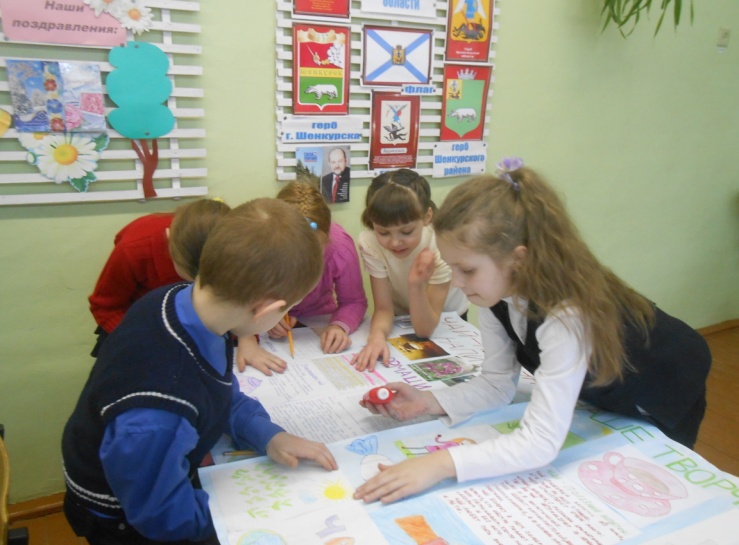 Коммуникативные УУД
Русский язык
предполагают владение всеми видами речевой деятельности, построение продуктивного речевого взаимодействия со сверстниками и взрослыми; адекватное восприятие устной и письменной речи, точное, правильное, логичное и  выразительное изложение своей точки зрения по поставленной проблеме, соблюдение в процессе коммуникации основных норм устной и письменной речи и правил русского речевого этикета.
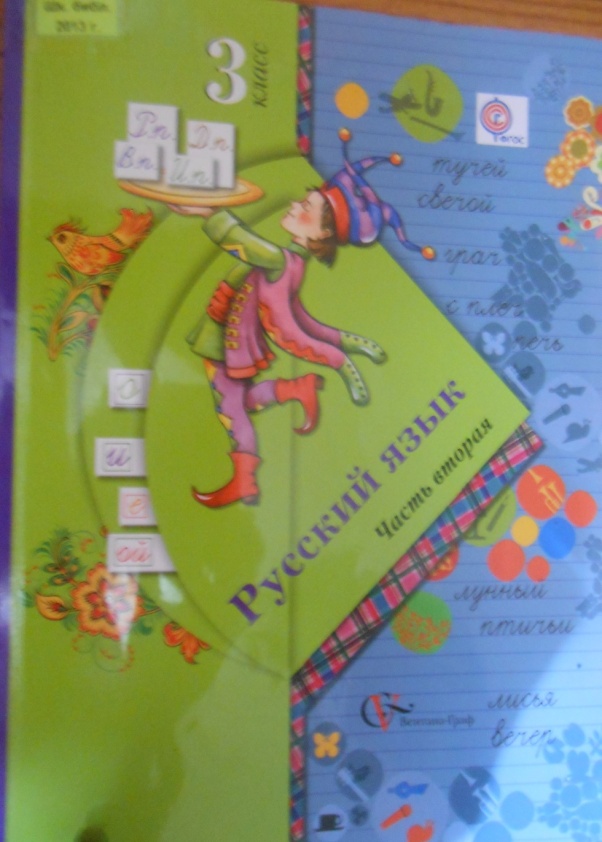 Обучение на уроках русского языка должно строиться с учетом необходимости формирования у учащихся различных коммуникативных умений и навыков:
умений понять тему сообщения, логику развития мысли,
 извлечь нужную информацию (полно или частично),
 проникнуть в смысл высказывания — слушание; 
навыков изучающего чтения;
 умений ведения диалога и построения монологического высказывания — говорение;
умений, осмысливая тему и основную мысль (идею) высказывания, 
собирать и систематизировать материал,
 составлять план, пользоваться различными типами речи, 
строить высказывание в определенном стиле,
 отбирать языковые средства, 
совершенствовать высказывание — письмо, говорение,
Давай подумаем
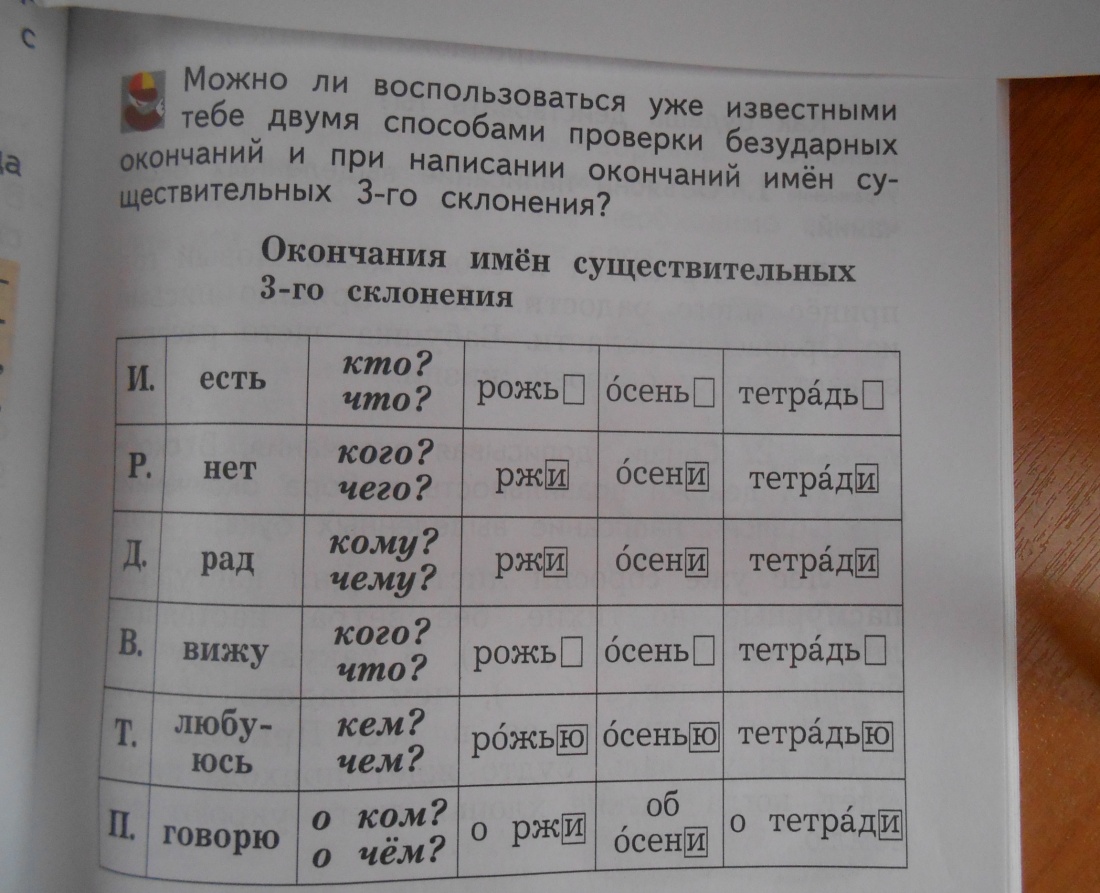 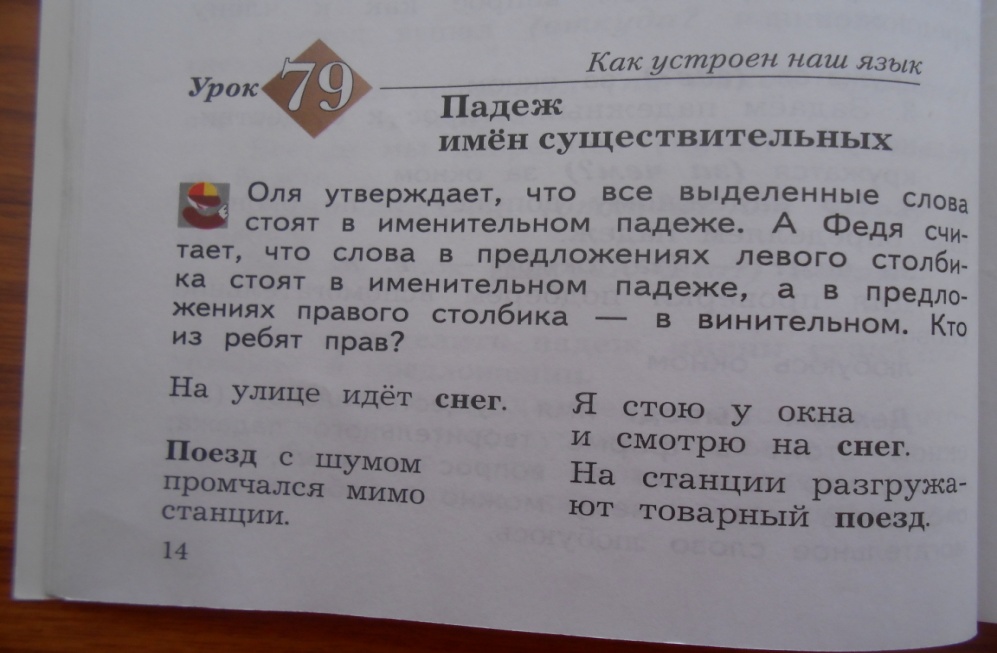 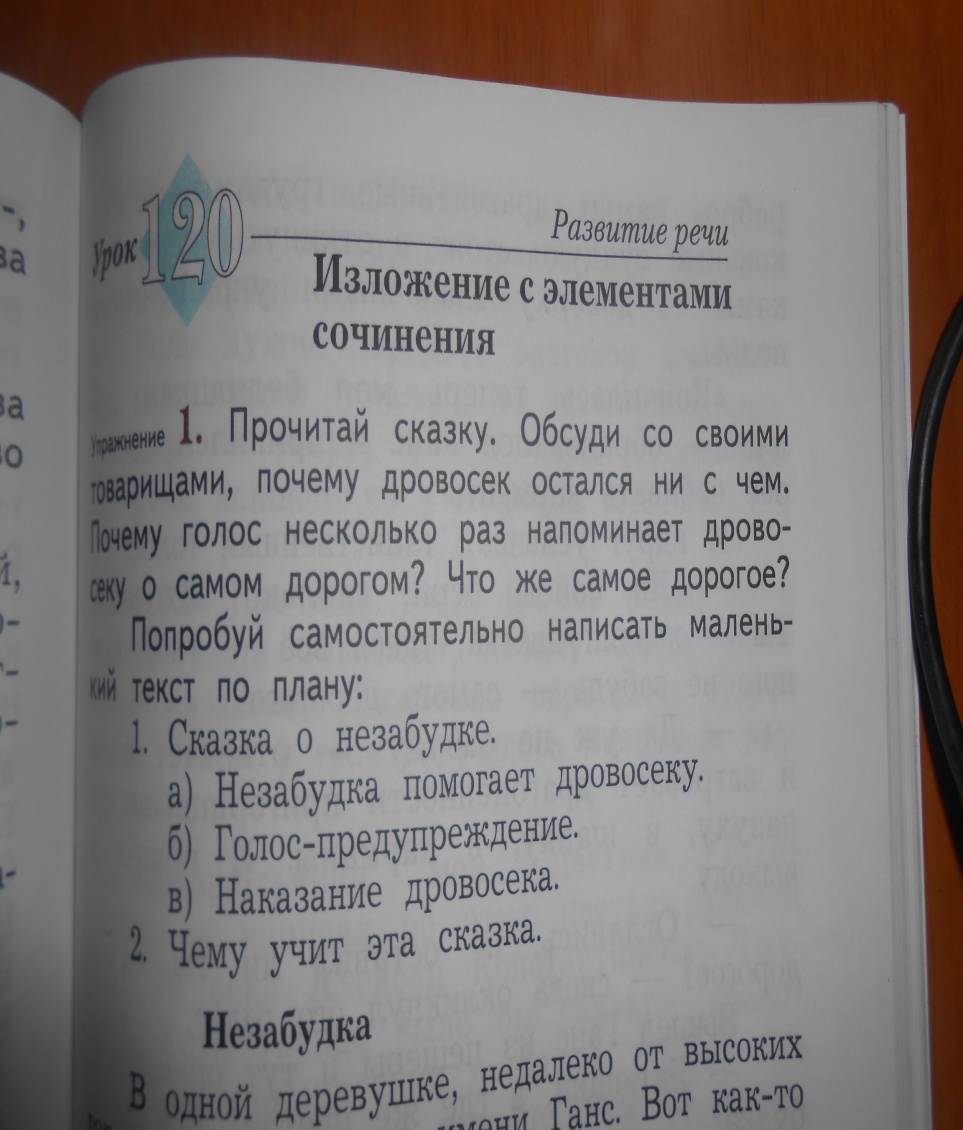 Математика
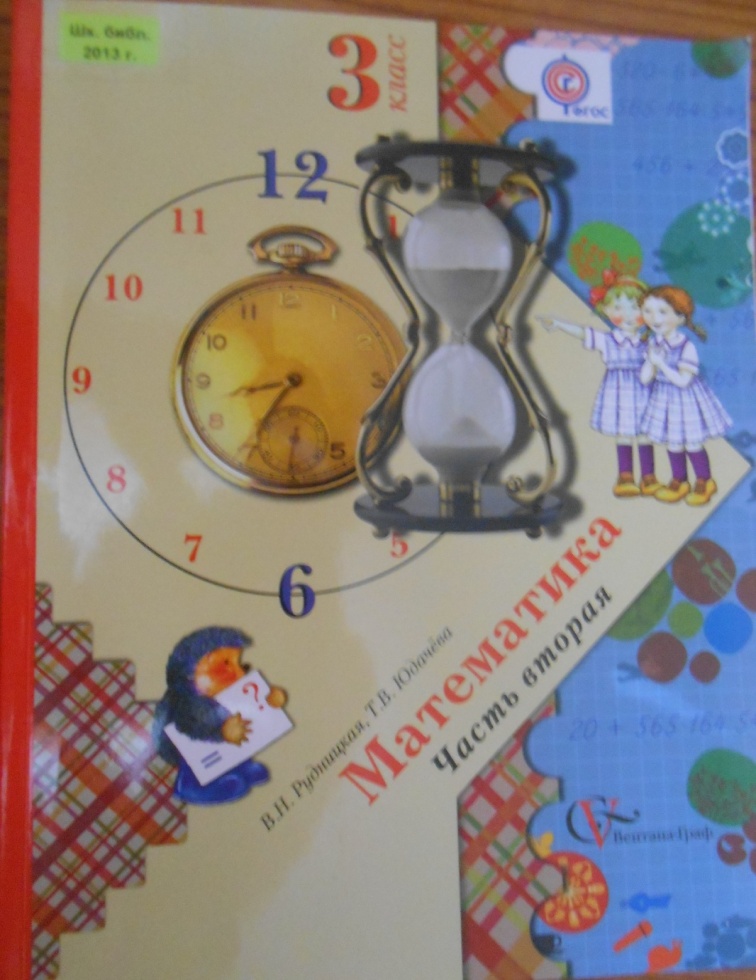 Коммуникативные УУД
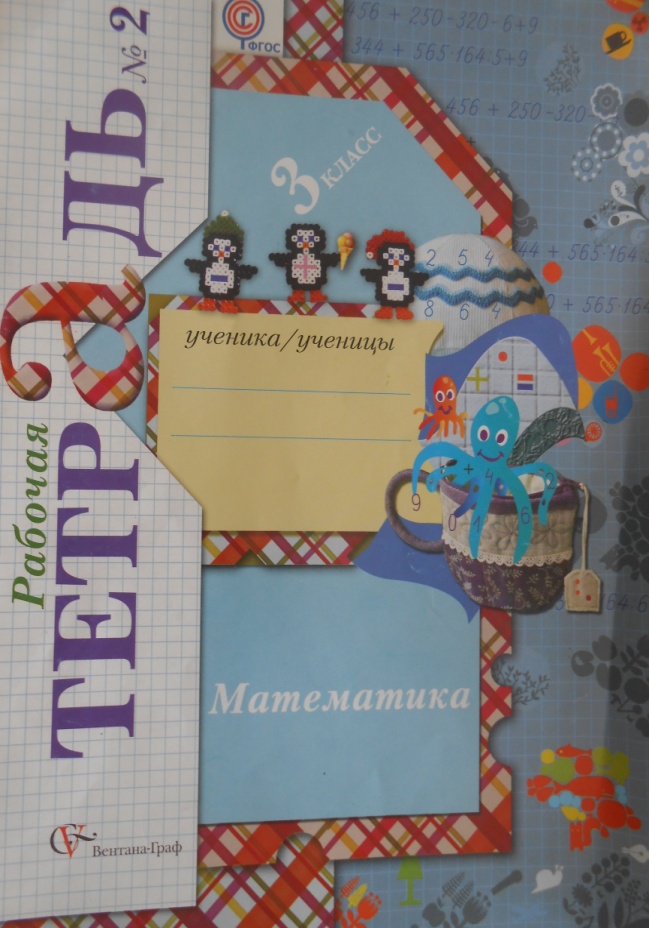 задания для работы в паре или группе
использование трех видов диалога:
	«учитель-ученики»
	«ученик-ученики»
	«ученик-ученик»
задания, сопровождаемые инструкцией:
	«Объясни…»
	«Докажи…»
«Обоснуй свое мнение…»
Работая в паре, учащиеся выполняют задания репродуктивного характера в игровой форме, проигрывают ситуации, предложенные в заданиях, сравнивают результаты, объединяют найденные решения комбинаторных задач, приобретают навыки проверки результатов, придумывают задания друг для друга, работают по образцу.
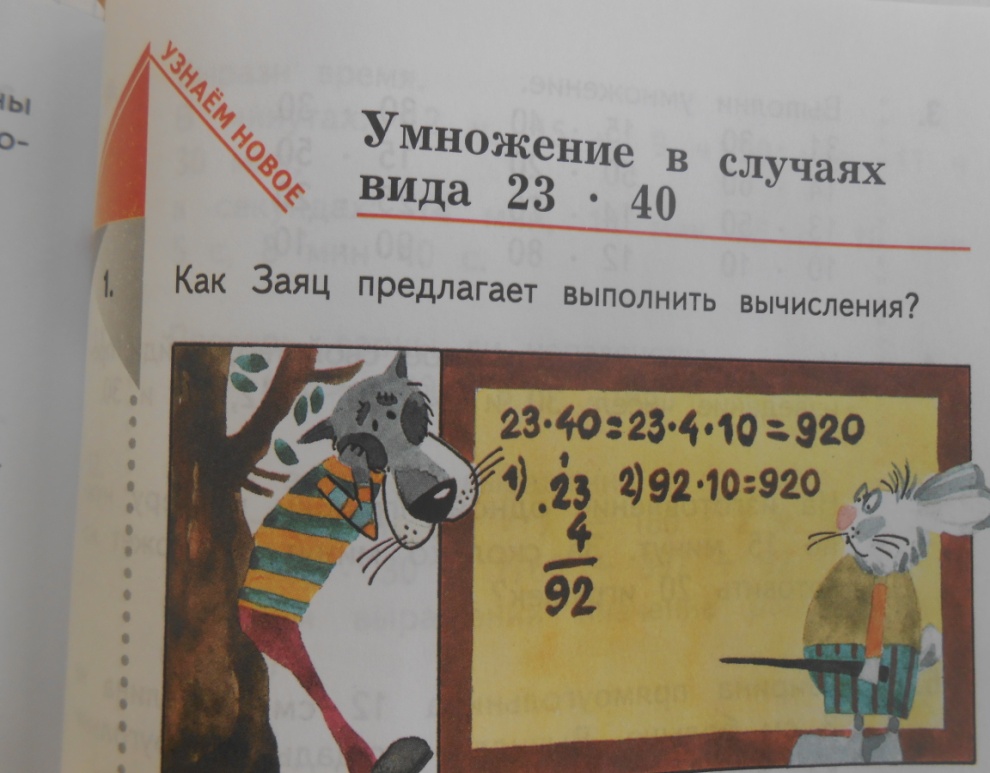 Обсудим вместе
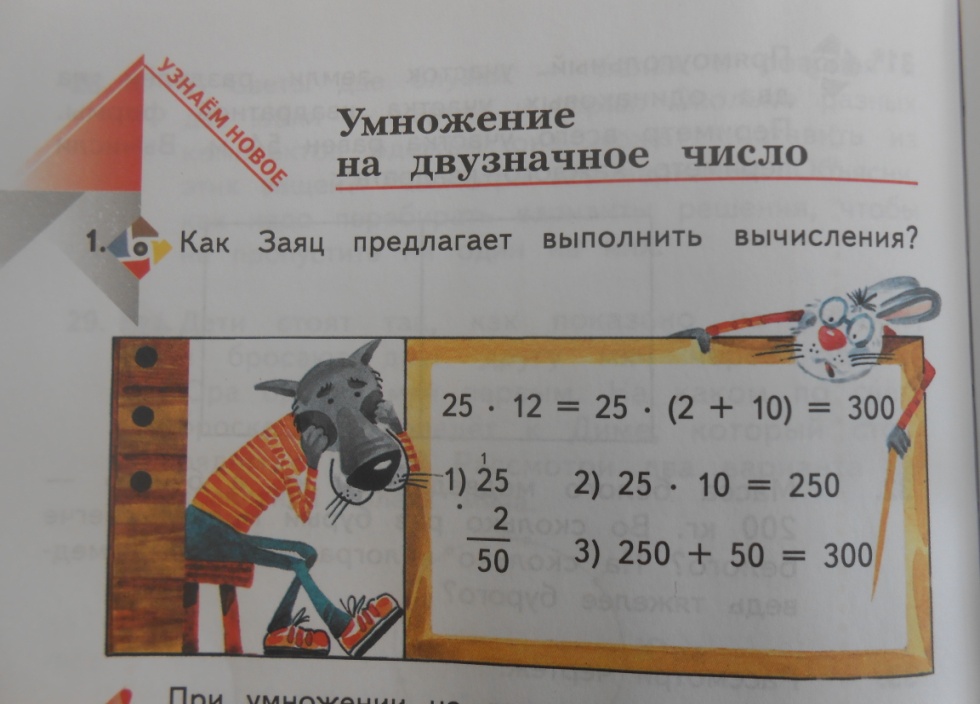 сообрази
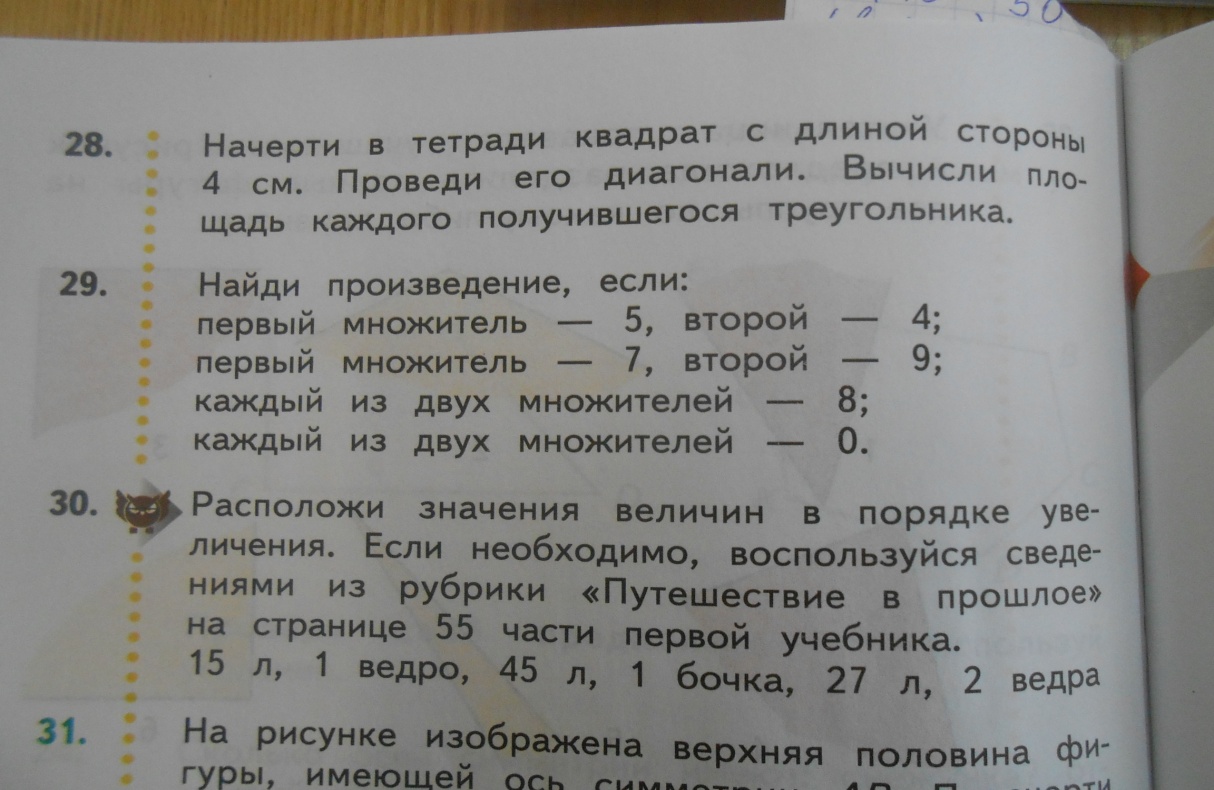 Давай подумаем
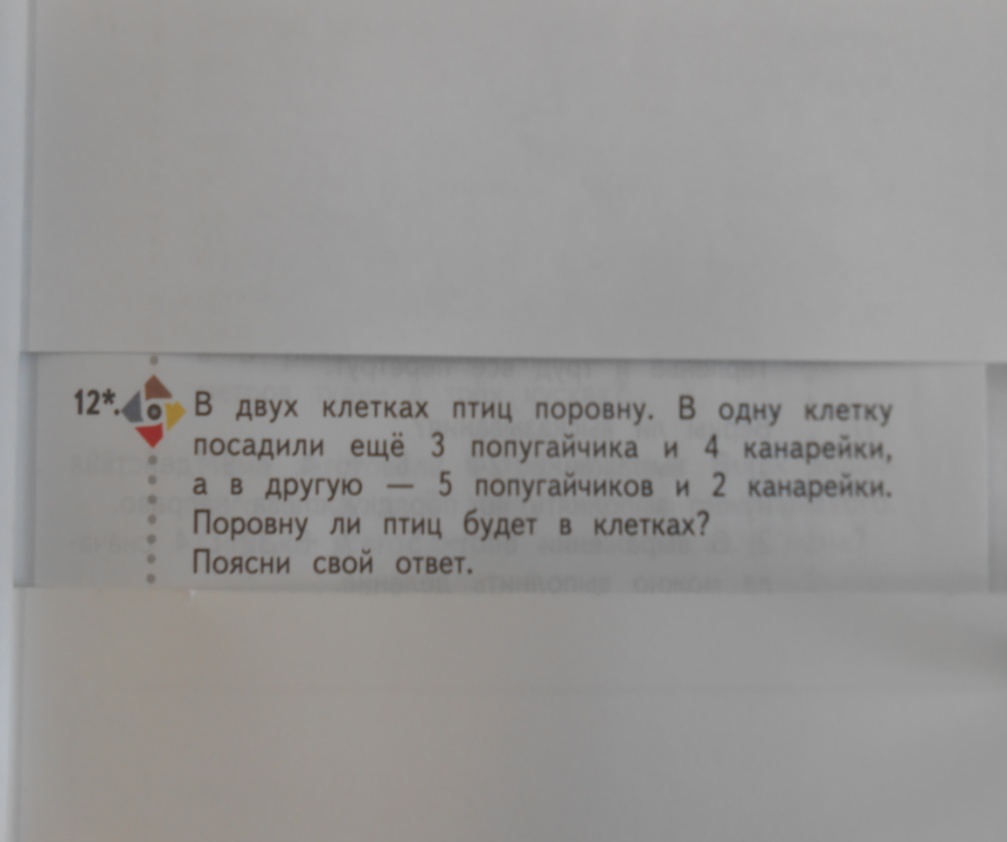 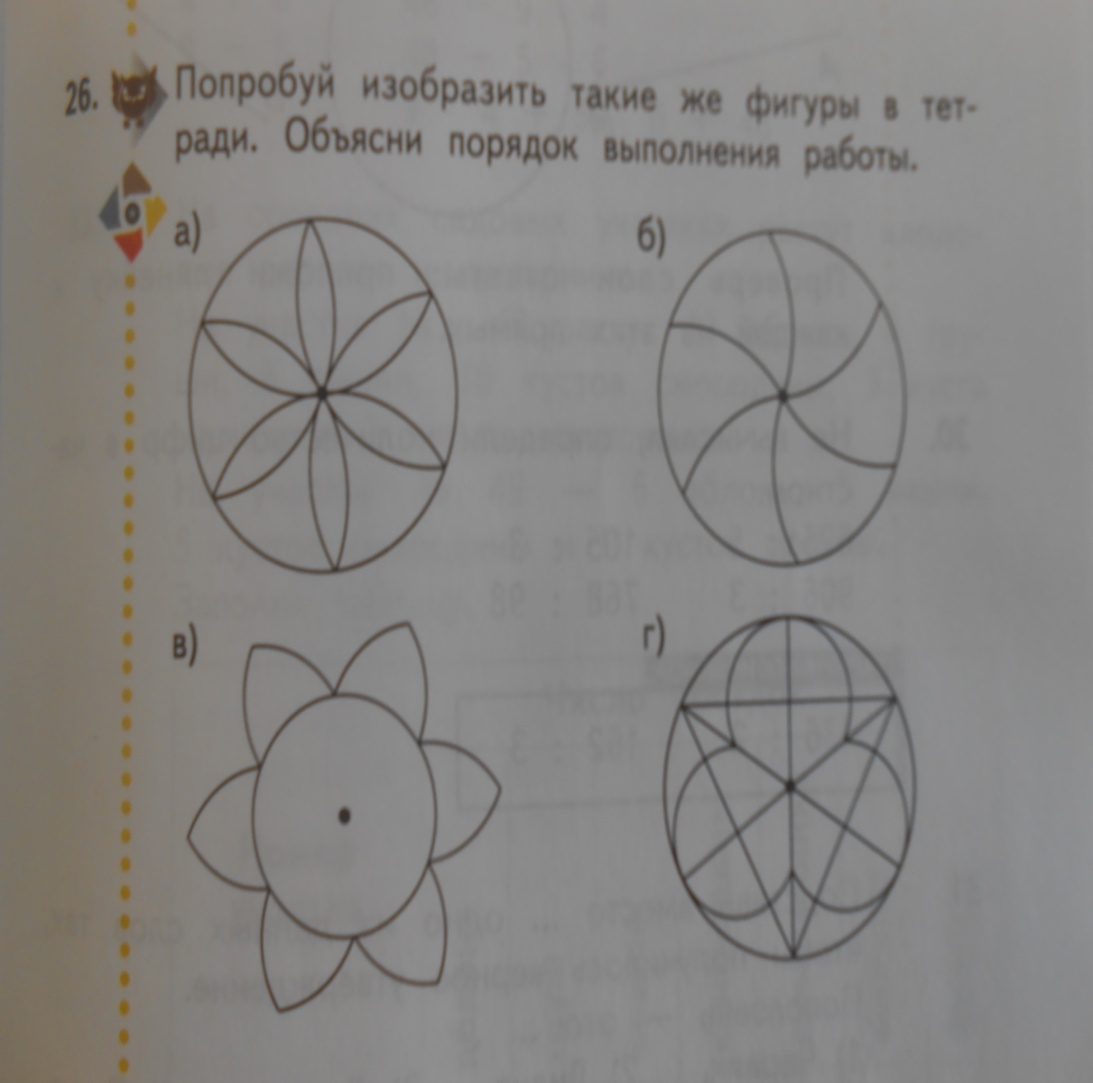